COMPASSIONATE USE OF LONG-ACTING (LA) CABOTEGRAVIR (CAB) AND RILPIVIRINE (RPV) FOR PATIENTS IN NEED OF PARENTERAL ANTIRETROVIRAL THERAPY
Ronald D’Amico,1 Riya Moodley,2 Erika van Landuyt,3 Rodica Van Solingen-Ristea,3 Bryan Baugh,4 Veerle Van Eygen,3 Sherene Min,1 Annemiek de Ruiter,2 Amy Cutrell,1 Mark Shaefer,1 Caroline Foster,5 Daniella Chilton,6 Sabine Allard,7 David Margolis1
1ViiV Healthcare, Research Triangle Park, NC, USA; 2ViiV Healthcare, Brentford, UK; 3Janssen Pharmaceutica, Beerse, Belgium; 4Janssen Pharmaceutica, Raritan, NJ, USA; 5Imperial College NHS Healthcare Trust, London, UK; 6Guys and St Thomas NHS Healthcare Trust, London, UK; 7HIV Reference Center Universitaire Ziekenhuis Brussel, Brussels, Belgium
PEB0263
Introduction
Cabotegravir (CAB) and rilpivirine (RPV) are a novel 2-drug long-acting (LA) therapeutic regimen for the maintenance of HIV-1 virologic suppression1,2
Phase 3 studies in adults with HIV-1 demonstrated non-inferiority of IM CAB + RPV LA every 4 weeks (Q4W) to daily oral standard of care at 48 weeks (ATLAS1 [NCT02951052] and FLAIR2 [NCT02938520])
CAB + RPV LA dosed Q8W (ATLAS-2M [NCT03299049]) was non-inferior to Q4W dosing3
An inherent responsibility of drug development is allowing early access to medications in late-stage development to patients in need of life-sustaining therapies before regulatory approval
The present analysis aims to examine efficacy and safety in adult patients with HIV-1 infection who were provided access to CAB + RPV LA through a compassionate use (CU) program
Table 2. Incomplete Virologic Responses Leading to Withdrawal
Safety (As Reflected and Extracted From Quarterly Updates) 
The most common AE was ISRs, with the most common being pain (31%; n=11) and nodule formation (9%; n=3); however, not all quarterly updates commented on AEs or ISRs
No patients stopped CAB + RPV LA treatment because of ISRs 
3 deaths occurred that were not related to treatment
5 patients reported SAEs, 1 of which was treatment related; all continued CAB + RPV LA treatment (Table 3)
Incomplete Virologic Responses Leading to Withdrawal 
5 (14%) patients had incomplete virologic responses and stopped CAB + RPV LA treatment (Table 2)
4 patients had NNRTI resistance-associated mutations at failure and 2 had INI resistance-associated mutations
Table 1. Patient Demographics and Clinical Characteristics at Start of CU Program
Table 3. Summary of SAEs
Methods
Physicians could request CU under an expanded access program, supported by both ViiV Healthcare and Janssen
Each request was separately reviewed and approved by a committee of senior physicians at both companies
Key criteria for granting requests included need for parenteral therapy, advanced disease, absence of key mutations associated with resistance to CAB or RPV, and established retention in care
A 1-month oral lead-in (OLI) phase consisting of CAB (30 mg daily) + RPV (25 mg daily) was recommended for most patients but this could be omitted when underlying clinical conditions prevented the use of oral medication
All patients received a loading dose of CAB (600 mg) + RPV (900 mg) LA followed by Q4W maintenance dosing of CAB 400 mg + RPV 600 mg LA
Data were obtained from standardized CU applications and quarterly clinical updates from treating physicians, with the data extracted and compiled by the lead CU physician 
Data extracted included viral load (VL), CD4+ cell count, resistance profile, number of injections, and tolerability, including injection site reactions (ISRs), if reported by the treating physician 
Local physicians were accountable for the monitoring of patient safety, including timely reporting of pregnancies and adverse events (AEs) and serious AEs (SAEs) leading to withdrawal to GSK/ViiV and Janssen
Case Narrative: On-Treatment Pregnancy (Patient No. 21)
A 22-year-old female patient (BMI, 40 kg/m2) with perinatally acquired HIV infection and a history of chronic oral non-adherence since childhood was approved for CU and received OLI followed by LA therapy
She had an unplanned pregnancy while receiving LA therapy and, after informed consent, opted to continue CAB + RPV LA
Prophylactic low-molecular-weight heparin during pregnancy was prescribed 
Detectable viremia was observed despite timely injections 
After VL increase from 333 to 1500 c/mL, genotypic resistance results showed wild-type virus  
Oral DRV/c + TAF/FTC was added and subsequent VLs improved (ranging from 113-183 c/mL) although not undetectable despite detectable plasma DRV levels
She had a late miscarriage at 23 weeks + 1 day with maternal results negative for congenital infections and COVID-19 
The patient continues CU of CAB + RPV LA with DRV/c + TAF/FTC as of June 2020 but DRV therapeutic drug monitoring level was zero, suggesting oral non-adherence; most recent VL was 133 c/mL
Figure 1. Patient-Level Data for Change in Viral Load and CD4+ Cell Count
Results
Available efficacy and safety data for 35 patients from 10 countries who received CAB + RPV LA are presented from the start of the program in February 2016
The geographical distribution of patients is as follows: 12 patients from the United Kingdom; 11 from the United States; 2 each from Belgium, Canada, Netherlands, and Switzerland; and 1 each from Portugal, Italy, South Korea, and Spain
12 patients from France received CU but are not included in the present analysis
Patient demographics and clinical characteristics at start of CU are shown in Table 1
CU requests primarily involved patients with chronic poor adherence due to psychological conditions 
Efficacy
28/35 (80%) patients entered the CU program (10 without OLI) with detectable viremia (median [range] CD4+ cell count, 61.5 [3-691] cells/mm³), and at the time of this analysis, 16/28 (57%, 4/10 without OLI) achieved virologic suppression (<50 c/mL) with CAB + RPV LA
Median (range) duration of follow-up was 11 months (1-47; Figure 1)
Median (IQR) time to virologic suppression as reflected in the quarterly clinical updates was 6 months (1-31)
7/35 patients had virologic suppression at initiation of oral CAB + RPV
1/7 (patient no. 9) withdrew from the program and was suppressed on a different regimen
6/7 maintained suppression on CAB + RPV LA at their last physician visit
At the last follow-up, 22 (63%) patients were virologically suppressed on CAB + RPV LA (<50 c/mL)
2/13 (15%) patients (patient nos. 30 and 32) had not received injections until the last follow-up; hence, data are unavailable
3/13 (23%) patients (patient nos. 25, 26, and 29) started the program within the last 4 months; hence, adequate duration for full viral suppression was not yet achieved
5/13 (38%) patients (Table 2) withdrew from the program, 2 of whom (patient nos. 9 and 35) became suppressed (<50 c/mL) on other drugs after stopping CAB + RPV LA
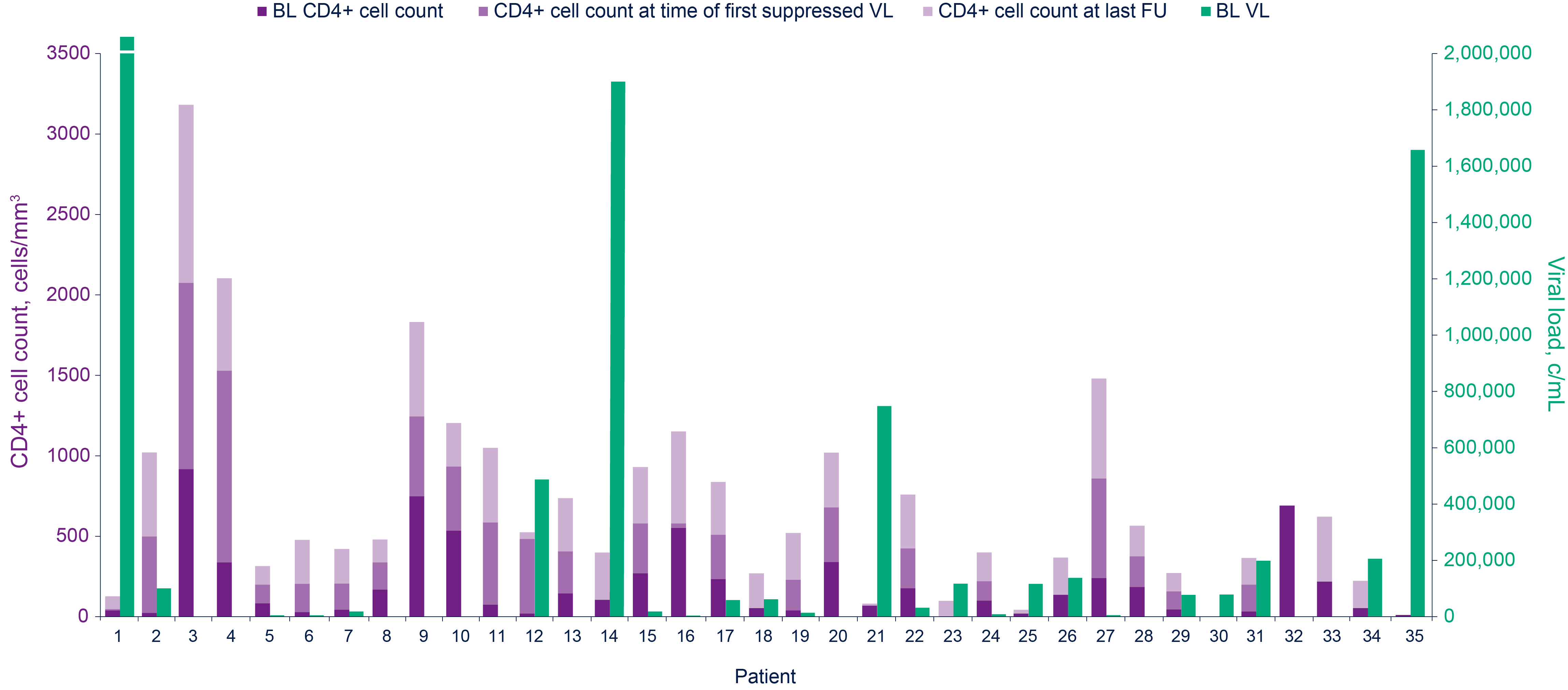 *
Conclusions
Among patients having severe adherence challenges with oral therapy for various psychological reasons or issues related to malabsorption or other GI pathology, most achieved or maintained virologic suppression on CAB + RPV LA Q4W
CAB + RPV LA was used successfully to treat a cohort of perinatally infected individuals (30% of this cohort), with 82% achieving or maintaining virologic suppression in this compassionate use setting 
CAB + RPV LA Q4W was generally well tolerated in the majority of individuals
Of the few SAEs that were reported, 1 was considered possibly related to treatment
Overall, CAB + RPV LA CU access has been a valuable treatment option for individuals with co-morbidities or other issues preventing enteral administration of antiretroviral drugs
Acknowledgments: This study was funded by ViiV Healthcare. The authors would like to acknowledge Annie Cameron and Charles Maurer from GSK for their involvement in this program. Editorial assistance and graphic design support for this poster were provided under the direction of the authors by MedThink SciCom and funded by ViiV Healthcare.
References: 1. Swindells et al. N Engl J Med. 2020;382:1112-1123. 2. Orkin et al. N Engl J Med. 2020;382:1124-1135. 3. Overton et al. CROI 2020; Boston, MA. Slides 3334.
Data have been updated since the abstract was submitted.
Corresponding author: Ronald D’Amico; ronald.d.damico@viivhealthcare.com
FU, follow-up; VL, viral load. Patient numbers shown in red text were not virologically suppressed at the last visit. *VL = 10,000,000. †Patients suppressed on other drugs after discontinuation of CAB + RPV LA. ‡Data unavailable at last FU.